«Курить - здоровью вредить!»
Подготовила социальный педагог
Черкашина Елена Владимировна, 
МБОУ г. Иркутска СОШ № 43
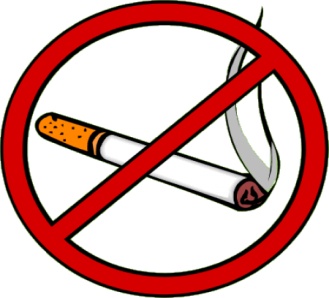 Гипотеза:  Если курильщиков так много, то курение не опасно для жизни.
Цель:
 Привлечь внимание к проблеме  табакокурения и внести свой вклад в борьбу и профилактику в этом негативном явлении.
                                                        Задачи: 
Настроить подростка на негативное отношение к курению.
Дать подростку самостоятельно сделать выбор в пользу ЗБОЖ.
Доказать подростку, что курение опасно для жизни.
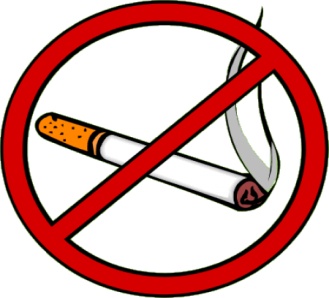 Притча:
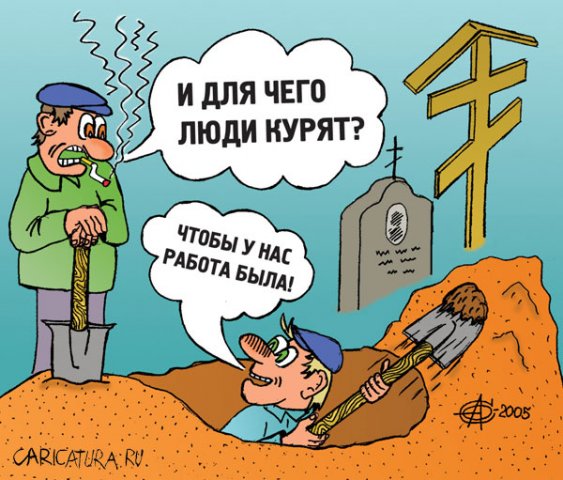 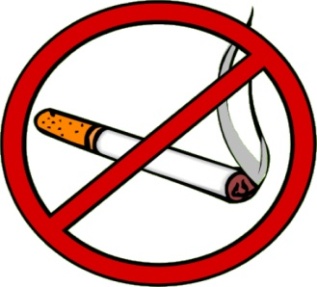 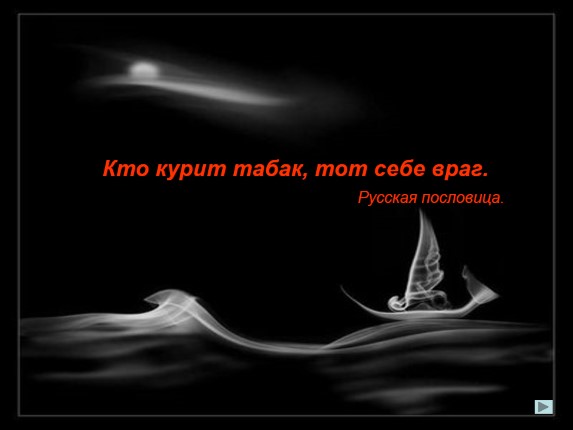 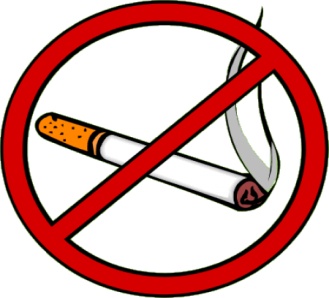 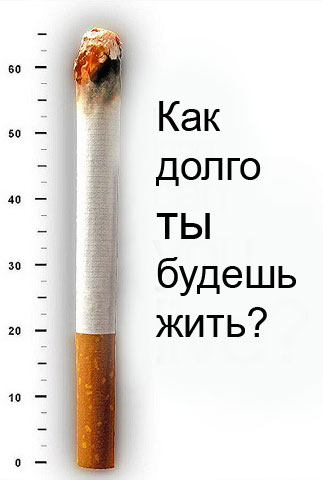 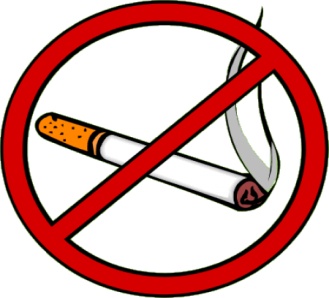 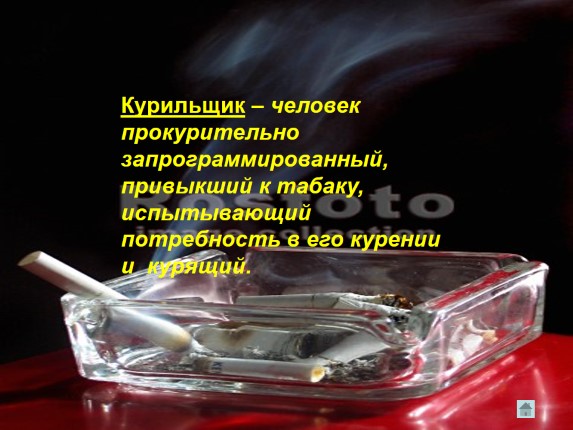 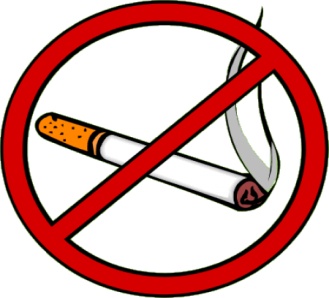 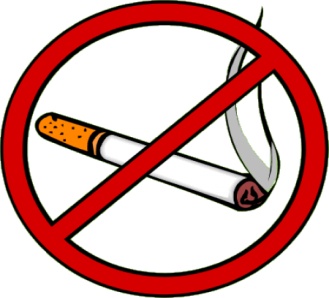 Химический состав табачного дыма.Табачный дым в 4 раза более загрязнен токсичными веществами по сравнению с   выхлопными газами автомобиля.
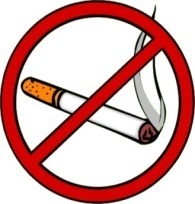 твой выбор: жизнь или смерть….
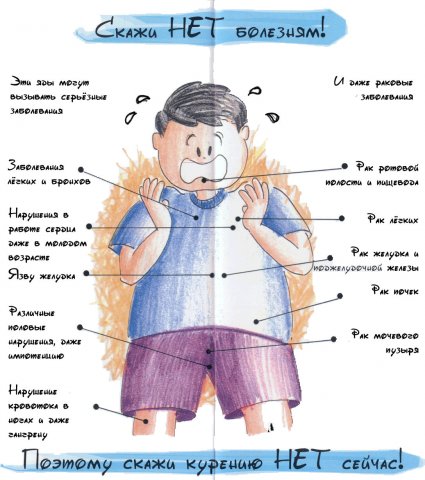 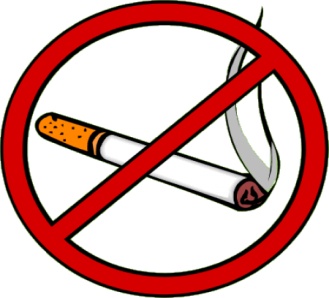 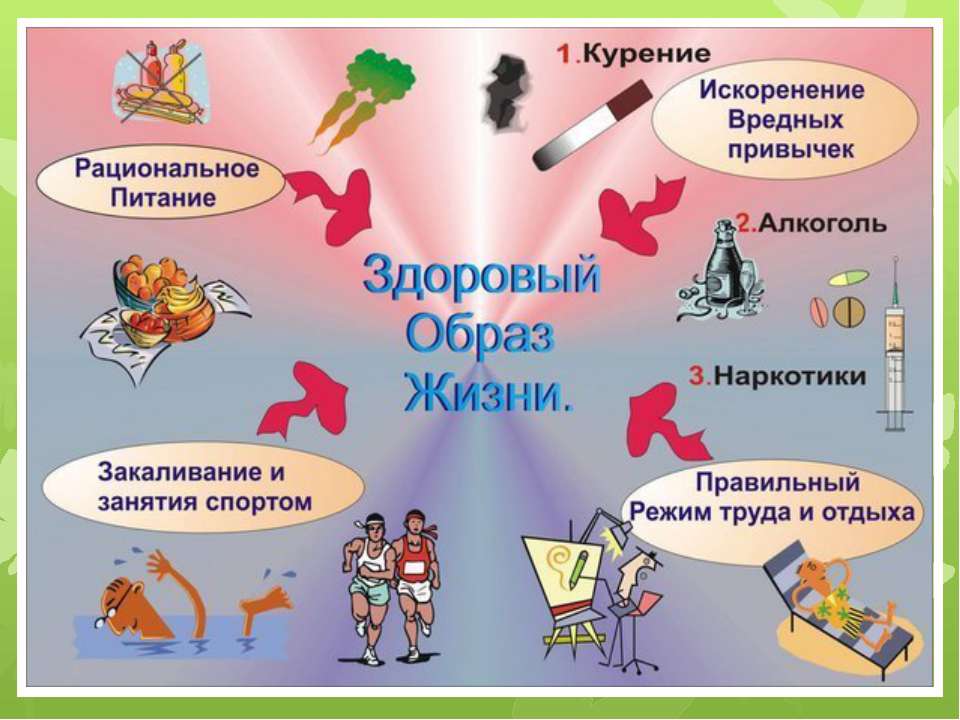 Мифы:
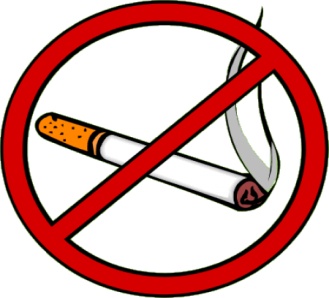 Курение помогает расслабиться.
Проще войти в группу, завязать разговор.
Курение приносит свободу.
Курение - не зависимость: брошу, если захочу.
Тот, кто курит, - взрослый.
Курение не приносит большого вреда. Родители курят – значит  это можно делать и мне.
!»
памятка
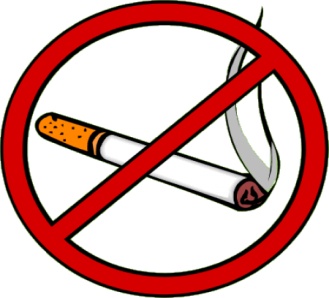 Памятка «Курить – здоровью вредить»
1. Если ты стоишь перед выбором, сделай его в пользу здоровья.
2.  Помни: «силен тот, кто побеждает самого себя».
3. Если ты не избавишься от вредных привычек, то они избавятся от тебя!
4. Сумел побороть в себе тягу к вредным привычкам, помоги в этом другу.
5. Оглянись: вокруг много интересных занятий.
6. Каждый день говори себе: «Мое здоровье в моих руках».
Курить, - здоровью вредить!
P/S:   18 ноября Международный день                                                                                                       отказа от курения.
         31 мая 
Всемирный день без табака.